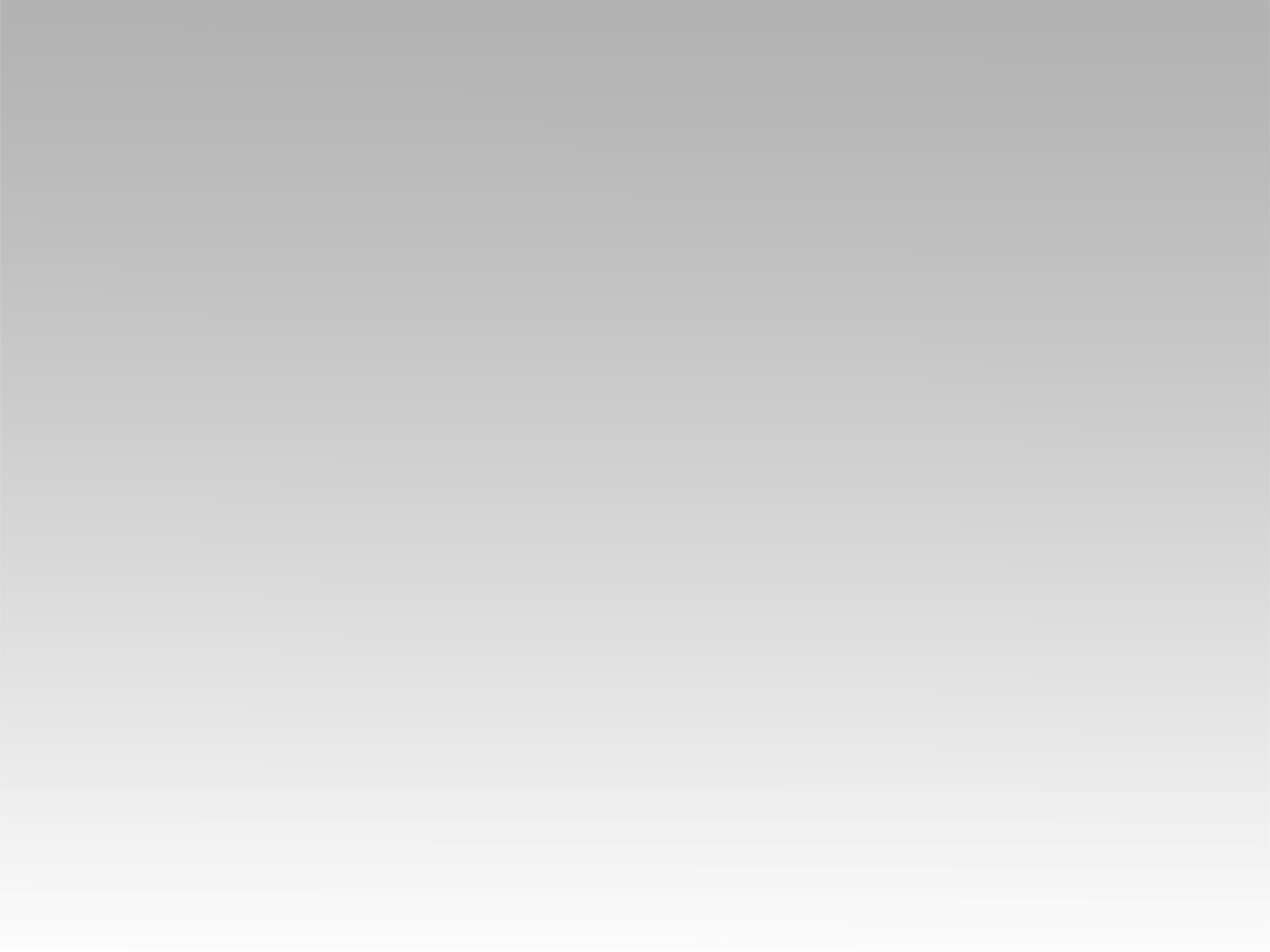 تـرنيــمة
مهما سمت آمالنا
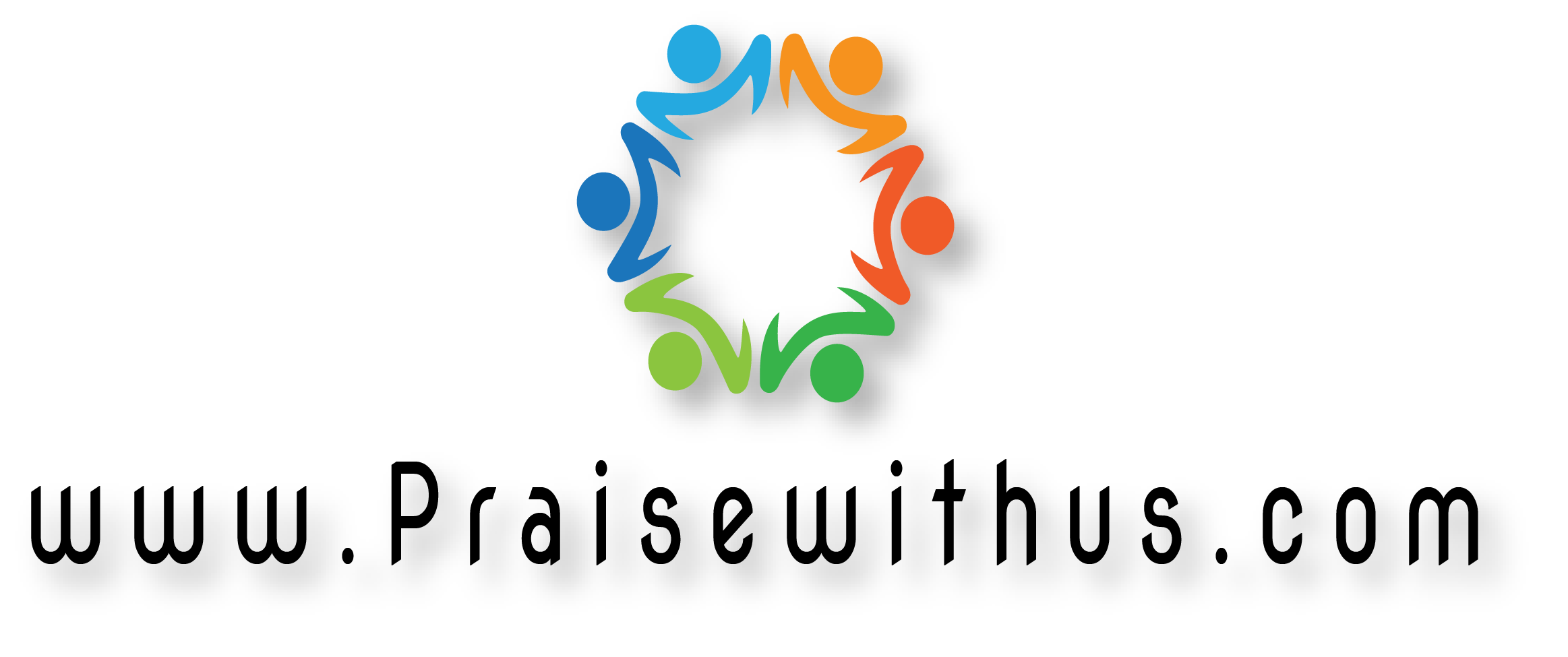 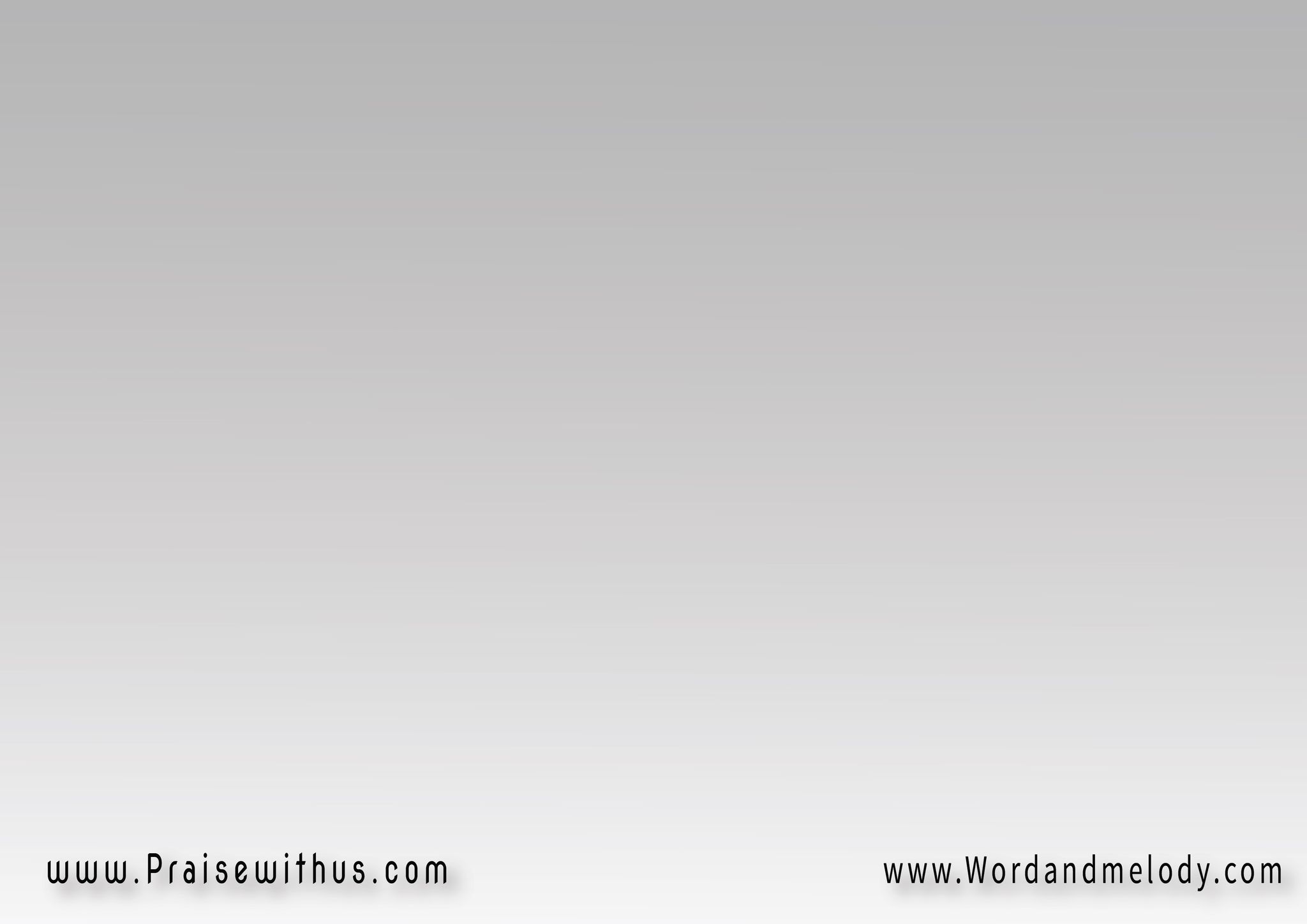 1- 
مهما سمت آمالنا
أو عظمت أهدافنا
محقق وصولنا
مؤكد نجاحنا
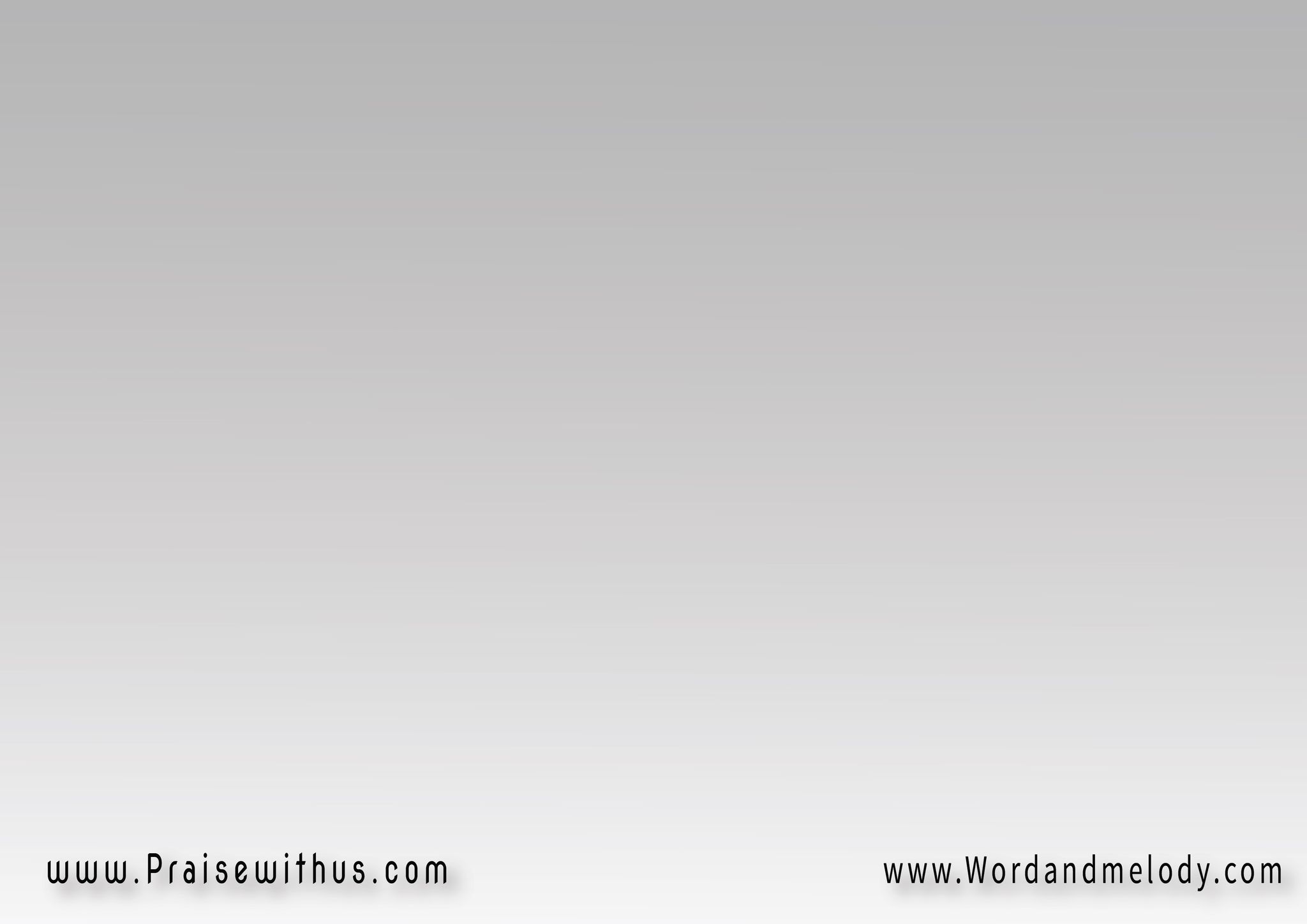 القرار : 
(لأننا قـــــــــادرون 
يسوع غالب المنون 
في القلب يحيا، لن نهون 
دومًا به قادرين ) 2
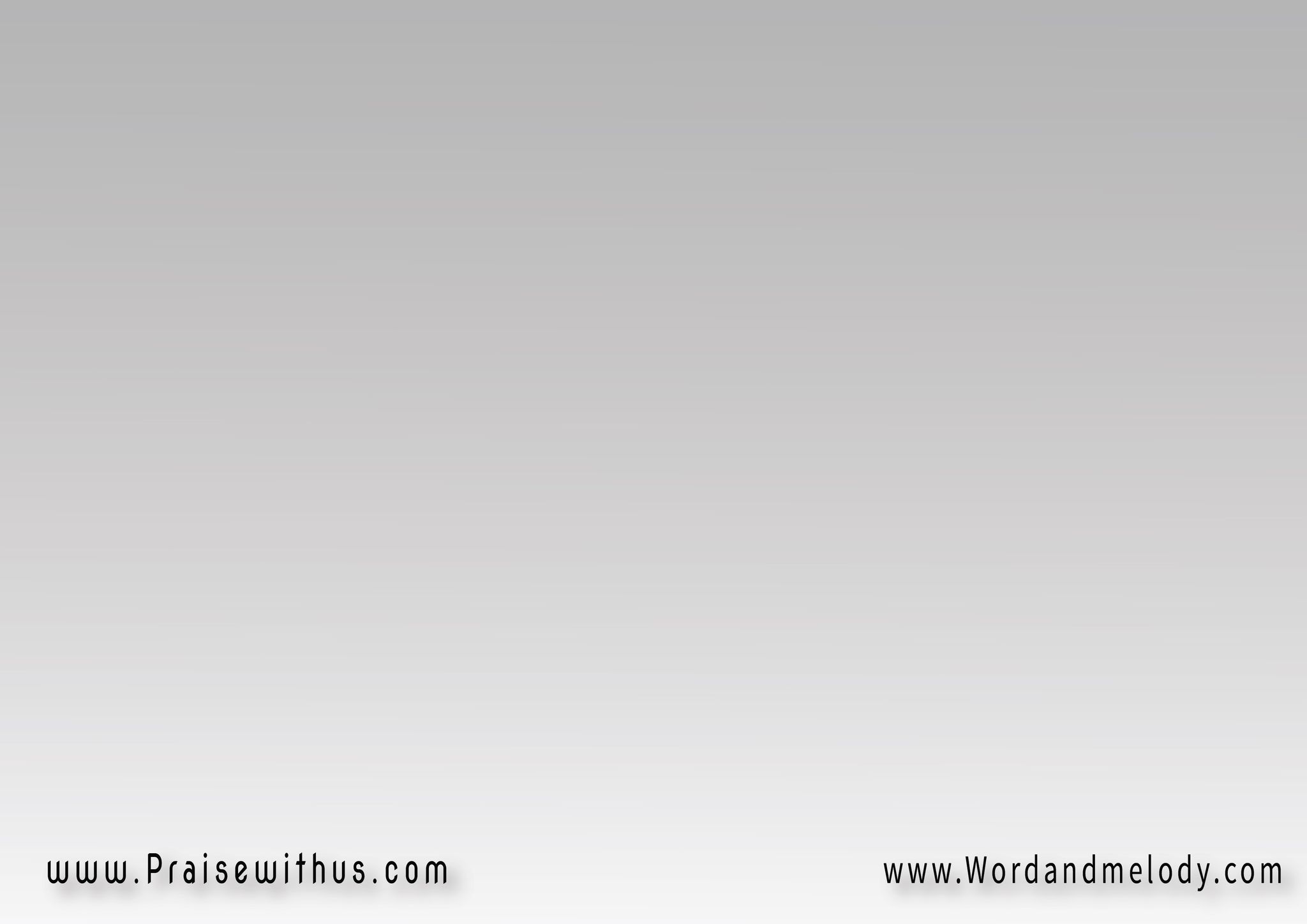 2- 
مهما غدت أحوالنا
او هاج فينا بحرنا
لا خوف في قلوبنا
بل دائم سلامنا
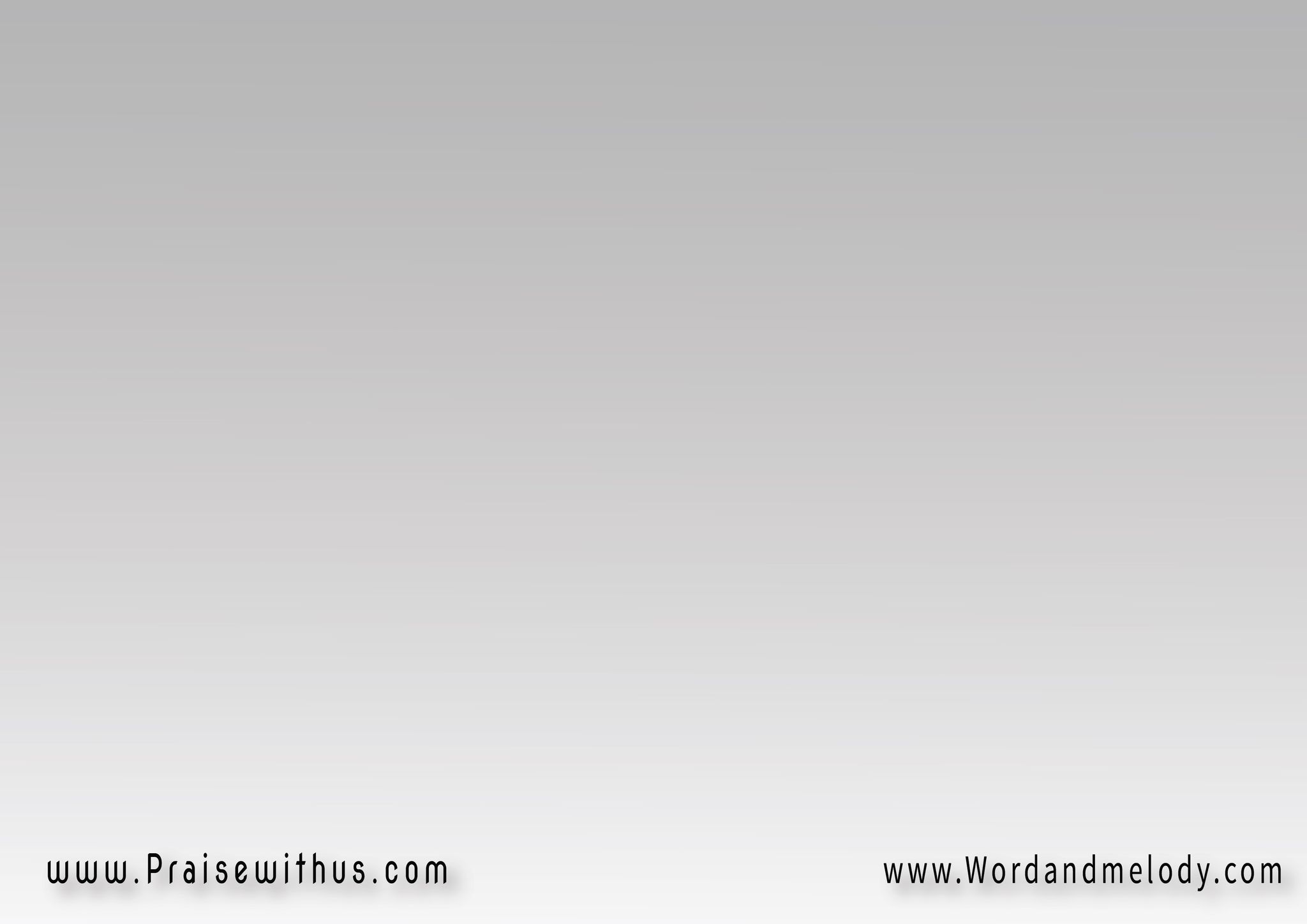 القرار : 
(لأننا قـــــــــادرون 
يسوع غالب المنون 
في القلب يحيا، لن نهون 
دومًا به قادرين ) 2
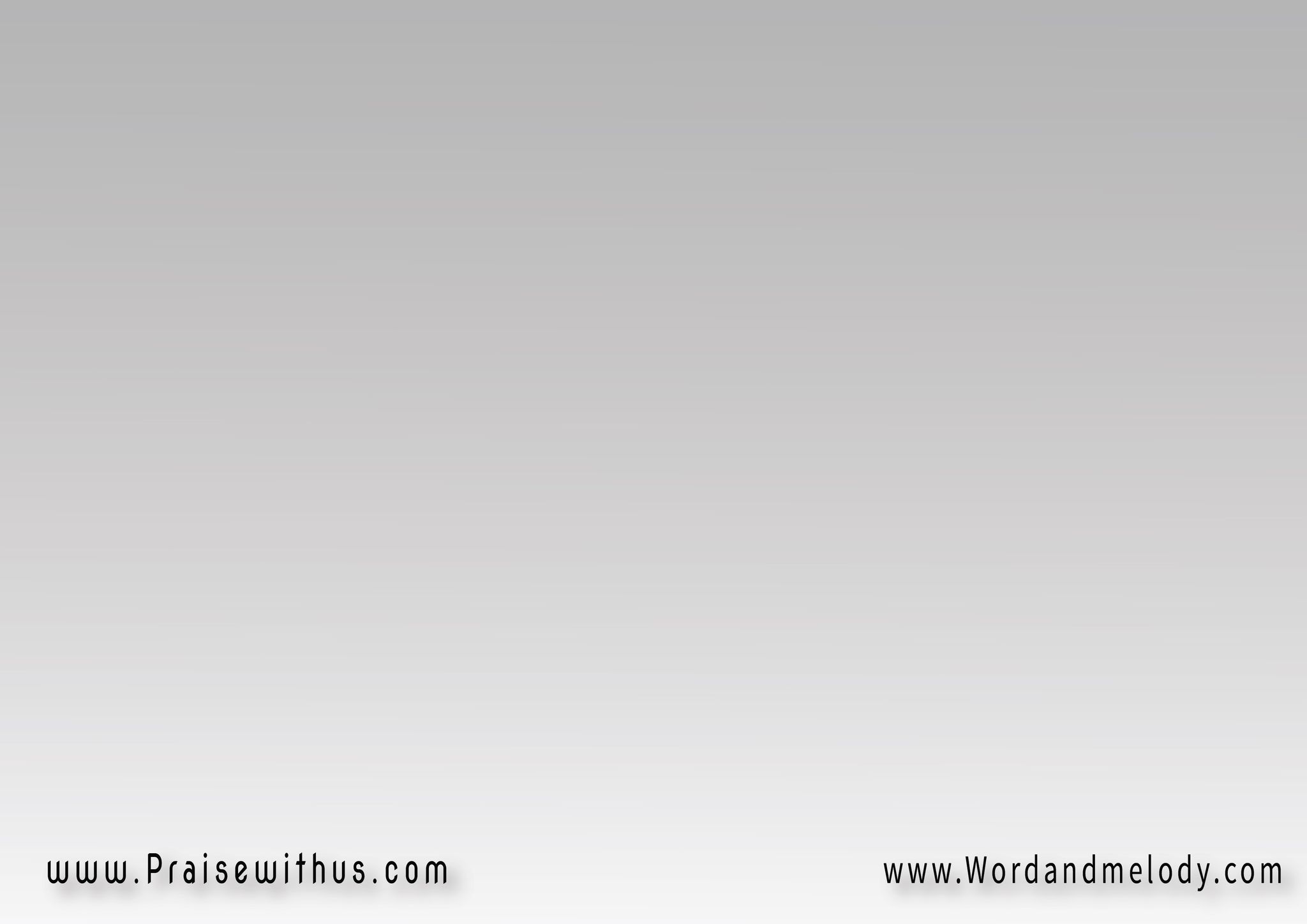 3- 
مهما دنا عدونا
محاولاً تفشيلنا
مثبت إيماننا
وهكذا أنتصارنا
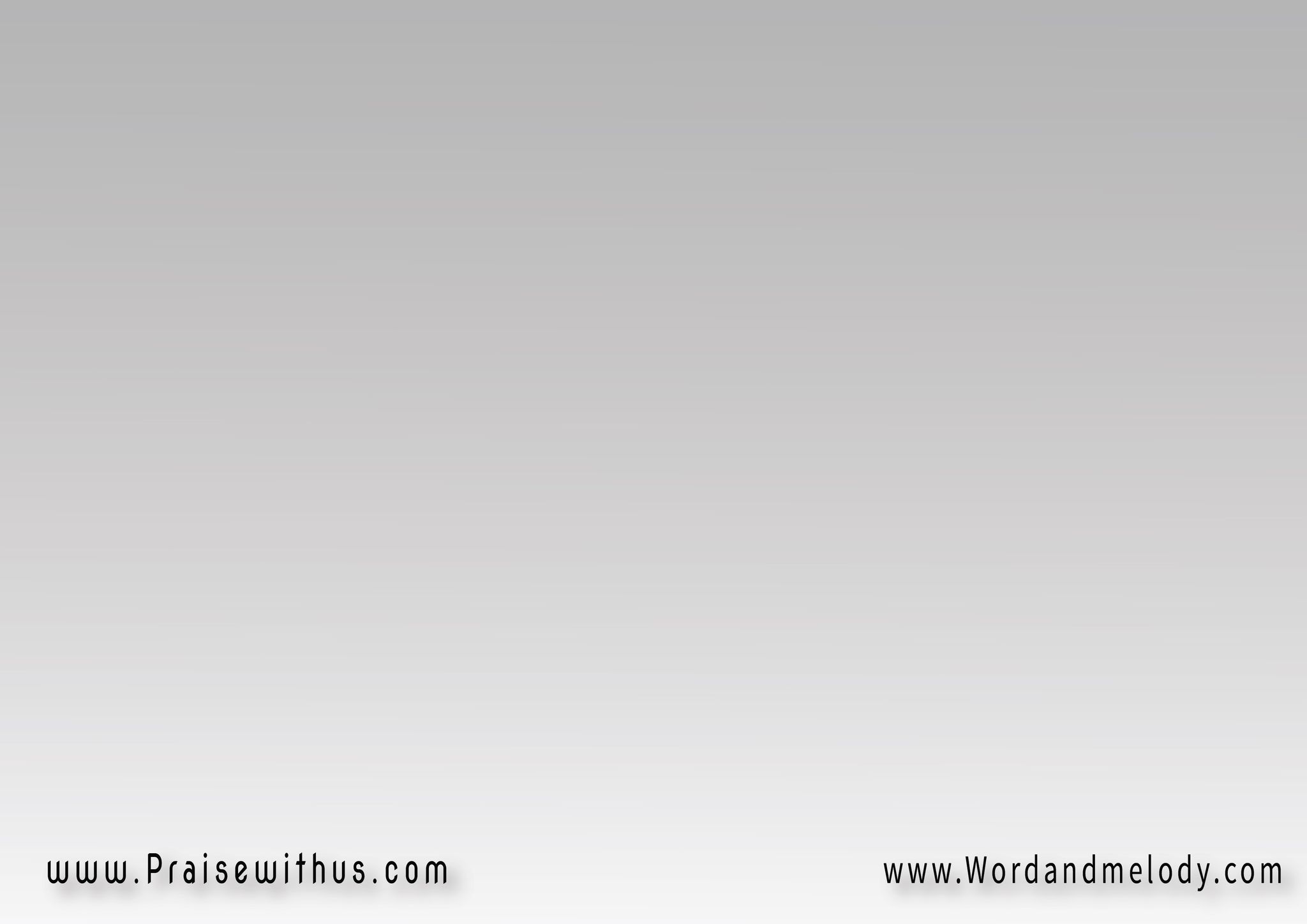 القرار : 
(لأننا قـــــــــادرون 
يسوع غالب المنون 
في القلب يحيا، لن نهون 
دومًا به قادرين ) 2
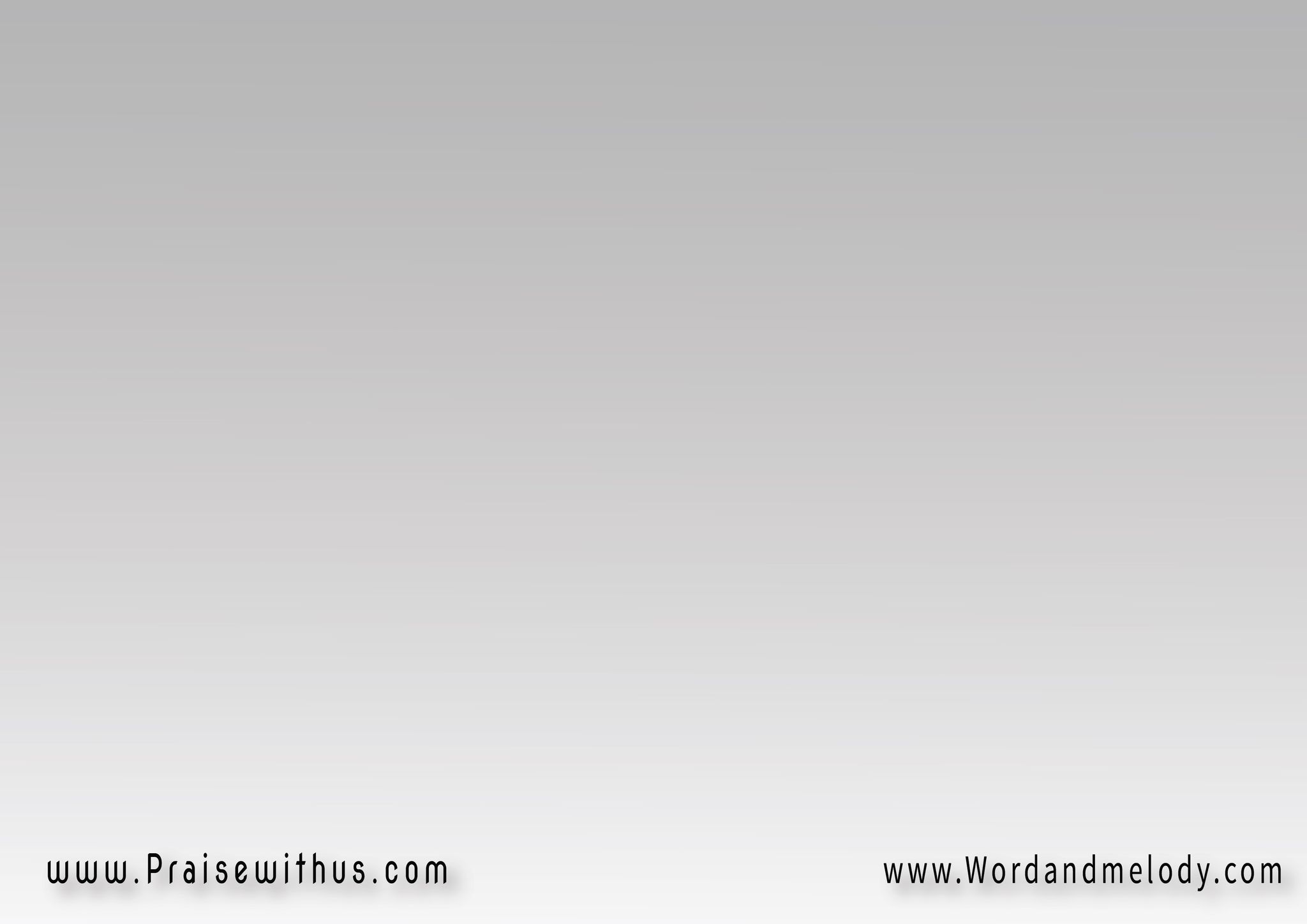 4- 
طوال عمرنا هنا
كذاك في سمائنا
لن ينتهي تسبيحنا
والشكر في قلوبنا
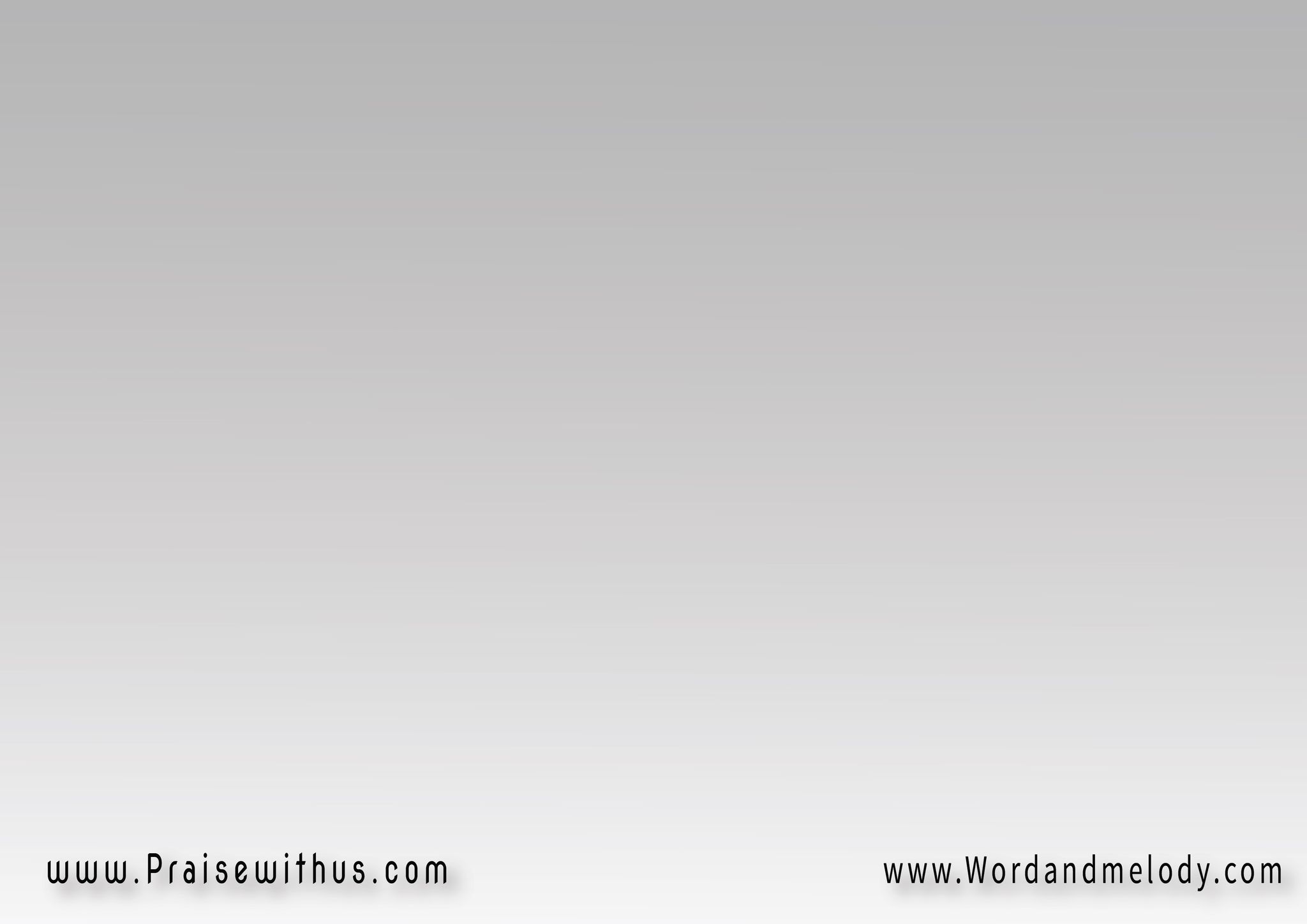 القرار : 
(لأننا قـــــــــادرون 
يسوع غالب المنون 
في القلب يحيا، لن نهون 
دومًا به قادرين ) 2
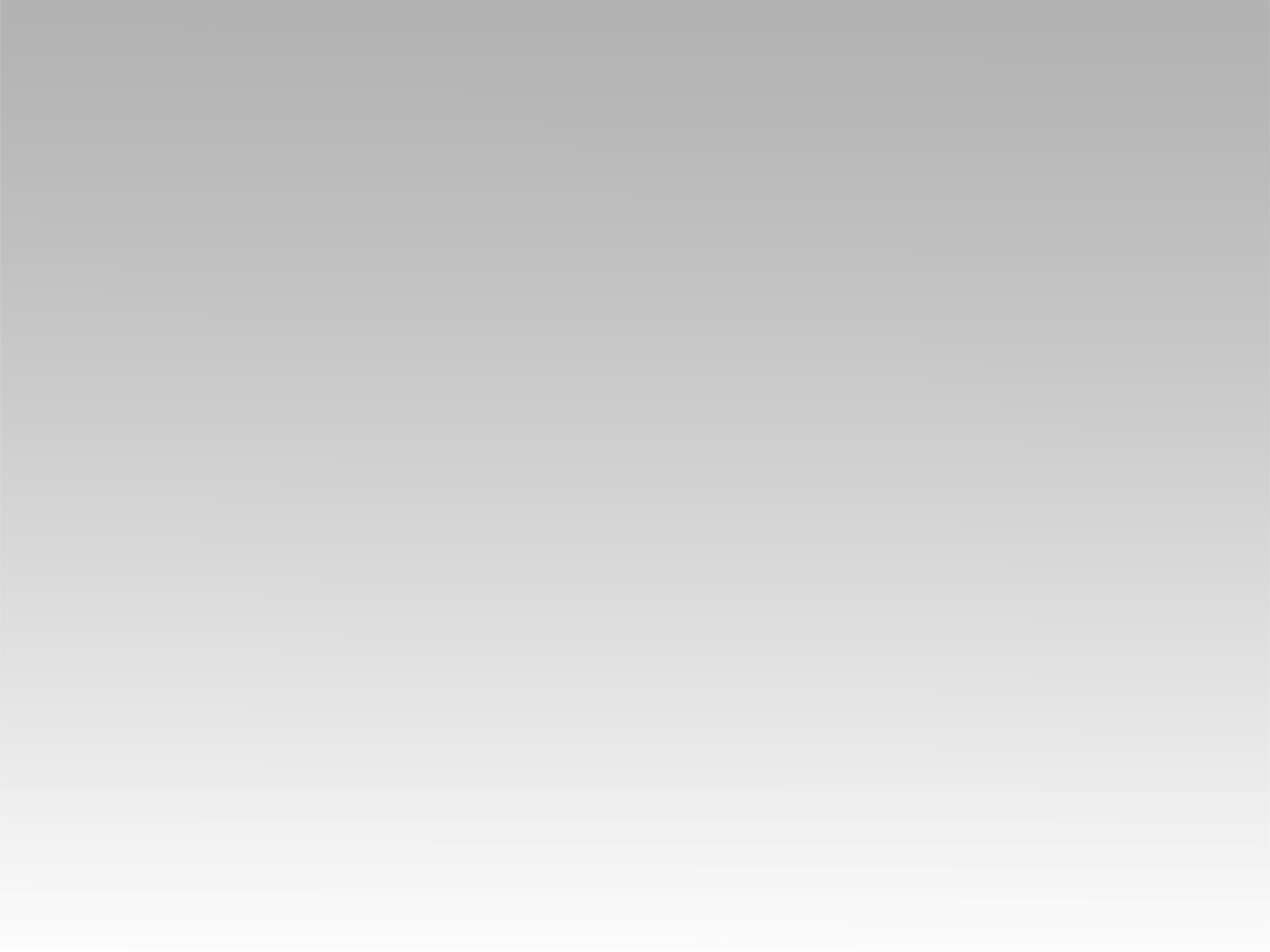 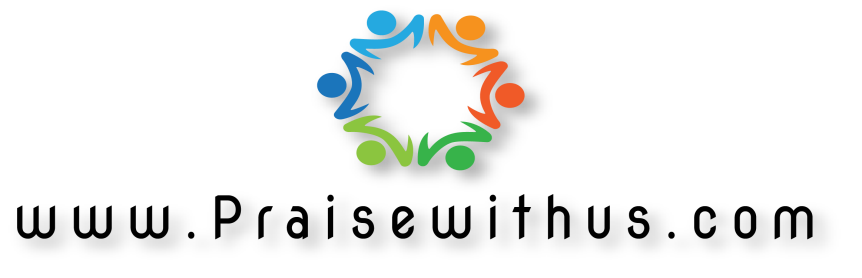